Concepts to be included
Confirmation bias
Cherry picking
Falsification
1
9/6/17
Confirmation bias
[Speaker Notes: This is a micro lecture about a topic I feel strongly about: confirmation bias …]
Aim
Understanding
“confirmation bias” (=Myside Bias =cherry picking)
Frequently made mistake in politics, business, social relationships, social science, psychology.

Extreme case: conspiracy theories.

What to do about it?
3
Confirmation bias (def.)
“Search for, analyze and recall information in a way that confirms preexisting beliefs, while giving disproportionately less consideration to alternative interpretations.”

Affects what we think is “true”.
[Speaker Notes: In social sciences indicated by phrases like 
“I want to proof that this is the case”.]
Three types of confirmation bias
Emotional issues, convictions, sloppiness
Bias in remembering…
Bias in the acquisition of …
Bias in …
Information
Conclusions
Reasoning
examples
Politics: Pearl Harbor (ignoring alarming signals)
examples
Politics: Pearl Harbor (ignoring alarming signals)
Crime: looking for evidence (the case of Lucy de B.)
Business: groupthink
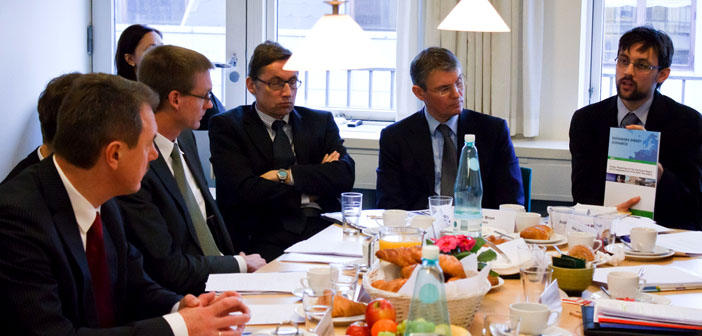 examples
Politics: Pearl Harbor (ignoring alarming signals)
Crime: looking for evidence (the case of Lucy de B.)
Business: groupthink
Psychology: halo and horn effects
Social science: looking for examples of what you want to show as proof; ignoring examples that refute you ideas.

Publication bias: only publishing articles that CONFIRM long held hypotheses.
Why is confIrmation bias so strong?
Limitations in humans, relying on ‘heuristics’
Wishful thinking
Consistency (between initial evidence and new evidence)
Consequences of confirmation bias
Mistakes in knowledge

Bad decisions
Avoiding conformation bias
NOT intelligence  (no relationship found!)

Systematic data gathering, being aware of what can go wrong
Explicit and complete reasoning … 

This is what you learn in, among other courses, Research Methods.
[Speaker Notes: The magnitude of the myside bias shows very little relation to intelligence. Avoiding myside bias is thus one rational thinking skill that is not assessed by intelligence tests (see doi: 10.1177/0963721413480174)]
Avoiding conformation bias
Basic idea:

Clarify your pre-existing beliefs (theory)
Clarify the procedures you will use to test these beliefs (methods)
Stick to these procedures!
This micro lecture
Understanding “confirmation bias”

Mistake made in politics, business, social relationships, social science, psychology.

Can be (partially) avoided by 
systematic data collection and reasoning (=research methods).
15
16
Footer text: to modify choose ‘Insert’ (or ‘View’ for office 2003 or earlier) then ‘Header and Footer’
9/6/17
Images used
Pearl Harbour: By U.S. Navy - http://www.history.navy.mil/our-collections/photography/us-navy-ships/battleships/arizona-bb-39/80-G-19942.html, Public Domain, https://commons.wikimedia.org/w/index.php?curid=51108646
Groups think: Photo credit: Baltic Development Forum (Creative Commons)
17